Establishment of Advanced Relationships between Ideas
Content Guide, pp. 72-74
Establishment of Advanced Relationships between Ideas
Children use causal (because, so), conditional (if-then, when, whenever), comparative (like, as though, if), and contrastive (or, but, on the other hand) discourse connectors to establish more sophisticated relationships between ideas and processes
Along the progression, children’s discourse connectors move from basic causal connectors (“I did this and that happened”) to more sophisticated connectors to establish causality (because, as a consequence)
Personal routine 
EL
EO/P







       Not (yet) evident      Emerging        Developing       Controlled
Controlled Advanced Relationships (EL):

You need to brush your teeth because if you don't, you'll get a tooth to fall down. And you don't want a tooth to fall down because you want them straight ahead for you cannot lose tooths. 
[Okay. And can you tell him how to do it cause he doesn't know how?]
First you put toothpaste on the toothbrush. Next you water it a little bit. And then you let it dry for a little bit. And then you brush.

Use of discourse connectors (because, if, for) to establish two types of advanced relationships: causal and conditional
Use of two different  form for the same type of relationship (causal)
Developing Advanced Relationships (EL):

Because you have to clean them because they have to be nice. And you have to wash them so it can be clean, not dirty.

Use of two different forms of discourse connector (because, so) to establish causal relationships
Controlled Advanced Relationships (EO/P):

The reason why you need to do it is they don't become green and so they don't break. Because if they break, you need fake teeth if they come out. All of them at the same time. 
[And can you tell him how to do it because he doesn't know how?] 
You need to get a toothbrush. Then put toothpaste on the part that's like a brush. Then you get a glass. And then you put water in it. Then you start brushing your teeth. Then you drink the water. Then spit it out. And then you brush your teeth. That's it.

Use of discourse connectors ([the reason why] so, because, if) to establish two types of advanced relationships: causal and conditional
Use of two different forms for the same type of relationship (causal)
Emerging Advanced Relationships (EL):

With a pasta. With the toothbrush. With the water. Spit out the water.  
[And can you tell her why she should do it?] 
She should do it for his teeth can be shiny always.

Use of one discourse connector (for) to establish a causal relationship
Developing Advanced Relationships (EO/P):

He should do it to keep his teeth clean. And so they don't rot and stuff. If he does, then he should go to the dentist to have him drill it. 
[And can you tell him how to clean his teeth?] 
With toothpaste. And put it on the toothbrush and then brush. Like just side to side, top and bottom, and on the front. And if they want to, they can do it on the back.
 
Use of discourse connectors (so, if) to establish two types of advanced relationships: causal and conditional
Emerging Advanced Relationships (EO/P):

The little girl has to do it because her teeth will stay clean and they won't fall out. And they won't turn like different colors. And they won't fall out at the same time. 
[And can you tell her how she should do it, how she should clean her teeth?] 
You should brush on the bottom and then the top and then this part and then the back and in the back.
[Anything else?] 
Oh, yeah, and then you rinse the brush off. 

Use of one discourse connector (because) to establish a causal relationship
No Evidence of Advanced Relationships (EL):

With his hands. [Long pause]
[And tell your friend why she should do it.] 
Because because they be because her teeth is gonna be yellow.

Sentence fragments
No Evidence of Advanced Relationships (EO/P):

You just make your teeth right here. (Long pause)  
[Tell him how to do it.] 
You don't want your teeth to get dirty, and you don't want no kids to say you never like brushing your teeth that they're nasty. 
[Can you tell him how to do it?] 
You get the toothpaste, and you put it on your toothbrush. And you have to wet it and brush it. Your teeth, make sure there's no dirty spots.

Does not use discourse connectors to establish advanced relationships between ideas
[Speaker Notes: The establishment of advanced relationships between ideas in an explanation about a personal routine
Kindergarten ELs
Kindergarten EO/Ps]
Establishment of Advanced Relationships between Ideas
No Evidence of Advanced Relationships (EL):

You just make your teeth right here. 
[Tell him how to do it.] 
You don't want your teeth to get dirty and you don't want no kids to say you never like brushing your teeth. That they're nasty. 
[Can you tell him how to do it?] 
You get the toothpaste and you put it on your toothbrush. And you have to wet it and brush it. Your teeth. Make sure there's no dirty spots.

 Lack of discourse connectors to establish advanced relationships between ideas
No Evidence of Advanced Relationships (EO/P):
However his parents does it, he should do it. Then his parents should teach him how to do it. That's what I should tell him.

 Lack of discourse connectors to establish advanced relationships between ideas
Personal routine 
EL
EO/P







       Not (yet) evident    Emerging        Developing       Controlled
[Speaker Notes: Prompt: “Pretend you’re talking to a friend who doesn’t know how to clean his teeth. When you’re ready, tell him how to do it and why he should do it.”

Kindergarten 
EO/P: Boy
EL: Boy]
Establishment of Advanced Relationships between Ideas
Emerging Advanced Relationships (EO/P):

The little girl has to do it because her teeth will stay clean and they won't fall out. And they won't turn like different colors. And they won't fall out at the same time. 
[And can you tell her how she should do it, how she should clean her teeth?] 
You should brush on the bottom and then the top and then this part and then the back and in the back.
[Anything else?] 
And then you rinse the brush off. 

 Use of one discourse connector (because) to establish a causal relationship
Emerging Advanced Relationships (EL):

With a pasta. With the toothbrush. With the water. Spit out the water.  
[And can you tell her why she should do it?] 
She should do it for his teeth can be shiny always.

Use of one discourse connector (for in a non-conventional use) to establish a causal relationship
Personal routine 
EL
EO/P







         Not (yet) evident      Emerging       Developing       Controlled
[Speaker Notes: Kindergarten 
EO/P: Girl
EL: Girl]
Establishment of Advanced Relationships between Ideas
Developing Advanced Relationships (EO/P):

He should do it to keep his teeth clean. And so they don't rot and stuff. If he does, then he should go to the dentist to have him drill it. 
[And can you tell him how to clean his teeth?] 
With toothpaste. And put it on the toothbrush and then brush. Like just side to side, top and bottom, and on the front. And if they want to, they can do it on the back.
 
 Use of one causal connector (so)
 Use of one conditional connector (if)
Developing Advanced Relationships (EL):

Because you have to clean them because they have to be nice. And you have to wash them so it can be clean, not dirty.

Use of two different causal connectors (because, so)
Personal routine 
EL
EO/P







       Not (yet) evident      Emerging        Developing       Controlled
[Speaker Notes: Kindergarten
EOP: Boy
EL: Girl]
Establishment of Advanced Relationships between Ideas
Controlled Advanced Relationships (EL):

You need to brush your teeth because if you don't, you'll get a tooth to fall down. And you don't want a tooth to fall down because you want them straight ahead for you cannot lose tooths. 
[Okay. And can you tell him how to do it ‘cause he doesn't know how?]
First you put toothpaste on the toothbrush. Next you water it a little bit. And then you let it dry for a little bit. And then you brush.

 Use of two causal connectors (because, for in a non-conventional use)
 Use of one conditional connector (if)
Controlled Advanced Relationships (EO/P):

The reason why you need to do it is they don't become green and so they don't break. Because if they break, you need fake teeth if they come out. All of them at the same time. 
[And can you tell him how to do it because he doesn't know how?] 
You need to get a toothbrush. Then put toothpaste on the part that's like a brush. Then you get a glass. And then you put water in it. Then you start brushing your teeth. Then you drink the water. Then spit it out. And then you brush your teeth. 

 Use of three causal connectors (the reason why you need to do it is, so, because)
 Use of one conditional connector (if)
Personal routine 
EL
EO/P







         Not (yet) evident      Emerging        Developing      Controlled
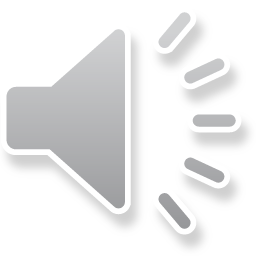 [Speaker Notes: Kindergarten
EO/P: Boy
EL: Boy

On EL slide, the causal connector “for” is a non-conventional use of the word “for”]
Establishment of Advanced Relationships between Ideas
Children use causal (because, so), conditional (if-then, when, whenever), comparative (like, as though, if), and contrastive (or, but, on the other hand) discourse connectors to establish more sophisticated relationships between ideas and processes
Along the progression, children’s discourse connectors move from basic causal connectors (“I did this and that happened”) to more sophisticated connectors to establish causality (because, as a consequence)
Academic task
EL
EO/P







    	  Not (yet) evident      Emerging        Developing       Controlled
Controlled Advanced Relationships (EL):

She should put them in order and count them in order, so she could know how many there are in all.  
[Tell her why using the cubes this way helps her.]It helps her because if they were messy, she would count them again and again.

Use of two causal connectors (so, because)
Use of one conditional connector (if)
Controlled Advanced Relationships (EO/P):

It will help you because it's more organized and it helps me so I think it would help you at the same time. And this is how. You just stack them up by color code or you can just stack them up by the group which you want. You can do it by five, by ten, by twenty, by how many you want. As long as they're equal groups. All equal.

Use of discourse connectors (because, so, or) to establish two types of advanced relationships: causal and contrastive
Use of two different words for the same type of relationship (causal)
Developing Advanced Relationships (EL):

Because you can add. If there are four plus three, then that equals seven. And then three plus three equals six. And if you want to use one in another and you don't know what to do, you need to count by ones. Count by twos. Two, four, six. 

Use of two different causal connectors (because and if)
Developing Advanced Relationships (EO/P):

Those six cubes because three and three makes six. 
[Can you tell him how to do it?] 
If you find stuff that's three and three, you know that's six. [Okay. And can you tell him why this way helps?] 
Because if you put them all separate, you have to go a long time. Like one, two, three, four, five six. You have to count a long time. This way you could just do it quick. 

Use of two different causal connectors (because and if) 
Clear relationships between connectors.
Emerging Advanced Relationships (EL):

Yeah. I will do it. 
[Can you tell her how to do it?]Yeah. You know how to do it. Have some. [Can you tell your friend how to do it?]One, two, three, four, five, six. 
[And can you tell her why this way helps?] 
For you can listen in your brain. 

Uses a discourse connector (for) to establish a causal relationship
Emerging Advanced Relationships (EO/P):

Putting them in order and counting them. 
[Okay. And can you tell him why this way helps?]'Cause it's really good. 

Uses a discourse connector (because) to establish a causal relationship
No Evidence of Advanced Relationships (EL):

You need count them and and then count them like this. And go no go keep it check. You need count them in line. 
[Can you tell him why?] 
You know you go have to figure it out. 

Does not use discourse connectors to establish advanced relationships between ideas
No Evidence of Advanced Relationships (EO/P):

How to count? 
[I mean can you tell him how to do it? How to count?] With voice. 
[Anything else?] 
No.
[Okay. And can you tell him why this way helps?]
 Learn math. 

Does not use discourse connectors to establish advanced relationships between ideas
[Speaker Notes: Looking at the advanced relationship between ideas in the explanations of an academic task, we can monitor the successive emergence, development and control of language used for academics.

EL kindergarteners
EO/P kindergarteners]
Establishment of Advanced Relationships between Ideas
No Evidence of Advanced Relationships (EO/P):

How to count? 
[I mean can you tell him how to do it? How to count?] 
With voice. 
[Anything else?] 
No.
[Okay. And can you tell him why this way helps?]
 Learn math. 

Lack of discourse connectors to establish advanced relationships between ideas
No Evidence of Advanced Relationships (EL):

You need count them and and then count them like this. And go no go keep it check. You need count them in line. 
[Can you tell him why?] 
You know you go have to figure it out. 

 Lack of discourse connectors to establish advanced relationships between ideas
Academic task
EL
EO/P







       Not (yet) evident    Emerging        Developing       Controlled
[Speaker Notes: Prompt: “Pretend you’re talking to a friend who has never done this activity. When you’re ready, tell him how to do it and why using the cubes this way helps.”

Kindergarten
EO/P: Boy
EL: Boy]
Establishment of Advanced Relationships between Ideas
Emerging Advanced Relationships (EL):

I will do it. 
[Can you tell her how to do it?]You know how to do it. Have some. [Can you tell your friend how to do it?]One, two, three, four, five, six. 
[And can you tell her why this way helps?] 
For you can listen in your brain. 

Use of one causal connector (for)
Emerging Advanced Relationships (EO/P):

Putting them in order and counting them. 
[Okay. And can you tell him why this way helps?]Because it's really good. 

Use of one causal connector (because)
Academic task
EL
EO/P







       Not (yet) evident      Emerging       Developing       Controlled
[Speaker Notes: Kindergarten
EO/P: Boy
EL: Girl

In the EL explanation, the causal connector “for” demonstrates a non-conventional use]
Establishment of Advanced Relationships between Ideas
Developing Advanced Relationships (EL):

Because you can add. If there are four plus three, then that equals seven. And then three plus three equals six. And if you want to use one in another and you don't know what to do, you need to count by ones. Count by twos. Two, four, six. 

Use of one causal connector (because)
Use of one conditional connector (if)
Developing Advanced Relationships (EO/P):

Those six cubes because three and three makes six. 
[Can you tell him how to do it?] 
If you find stuff that's three and three, you know that's six. [Okay. And can you tell him why this way helps?] 
Because if you put them all separate, you have to go a long time. Like one, two, three, four, five six. You have to count a long time. This way you could just do it quick. 

Use of one causal connector (because)
Use of one conditional connector (if)
Academic task
EL
EO/P







       Not (yet) evident      Emerging        Developing      Controlled
[Speaker Notes: Kindergarten 
EO/P: Boy
EL: Boy]
Establishment of Advanced Relationships between Ideas
Controlled Advanced Relationships (EO/P):
Be very gentle with cubes. There's little squares of cubes in the middle. And then also there's a lump up. So we can make them stack on top. And there's no bottom to cover, because we stack them. We put the fat part on top. We can put six on or seven or eight or nine. But I have six blue cubes that are plastic. Only blue. This is how you use cubes. 
[And can you tell her why this way helps?] 
Why this way helps is because they help you learn and guess numbers. If you just take two at a time, it will make four. One, two! And if you put them together, it will be two Unifix cubes. And if we put two more, it will be six. Two plus two plus two is six. 
[Anything else?]
 Also there's erasers.
Use of two types of causal connector (so, because)
Use of one type of conditional connector (if)
Controlled Advanced Relationships (EL):

She should put them in order and count them in order, so she could know how many there are in all.  
[Tell her why using the cubes this way helps her.]It helps her because if they were messy, she would count them again and again.

Use of two causal connectors (so, because)
Use of one conditional connector (if)
Academic task
EL
EO/P







       Not (yet) evident      Emerging        Developing      Controlled
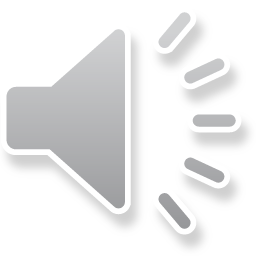 [Speaker Notes: Kindergarten
EO/P: Girl
EL: Girl]
Establishment of Advanced Relationships between Ideas
Children use causal (because, so), conditional (if-then, when, whenever), comparative (like, as though, if), and contrastive (or, but, on the other hand) discourse connectors to establish more sophisticated relationships between ideas and processes
Along the progression, children’s discourse connectors move from basic causal connectors (“I did this and that happened”) to more sophisticated connectors to establish causality (because, as a consequence)
Personal routine 
EL
EO/P







       Not (yet) evident      Emerging        Developing       Controlled
Controlled Advanced Relationships (EL):

You should clean your teeth because if you don't clean them, they will be yellow. And whenever you talk, your breath will smell bad. And people won't be able to talk. They won't want to talk to you cause your teeth are yellow and your breath smells. And you should start with your toothbrush. Put water on it. Use your toothpaste. Don't put too much on it. Just put like a little bit. And then start brushing your teeth, the bottom. But don't brush it too hard or else you're gonna bleed. 'Cause if you brush it too hard, it's like you're doing it too hard for it could start bleeding. And you should do it soft but not that soft. You should do it just normal. And when you finish, you should get your toothbrush and wash it. Then you can use one of the mouthwash or the dental floss.  
[Anything else?]  
And clean them out. 

Use of causal connectors (because, if, whenever…then, and when) 
Use of contrastive connector (but),
Controlled Advanced Relationships (EO/P):
Well, first you buy a toothbrush. And then you just kind of put a little water on it by turning on the faucet and put the toothbrush under it. Then you turn off the water, and you kind of just put toothpaste on it. And then do it and then rinse a little bit off, not a lot of it. And then you start to just scrape your teeth with it. And then you just do the whole step over, but you don't clean your teeth again. And then you apply this mouthwash, or you put it in a cup. And then you just squish it around your mouth and then spit it out. And then it's important to do it because if you don't, your teeth will fall out. And you get many cavities because you eat candy and stuff, and it's on your teeth, and it won't come off. 

Use of two causal connectors (because and if)
Use of two contrastive connectors (but and or)
Developing Advanced Relationships (EL):

I told her that she needs to get a toothbrush and then put some water. And then put some paste and then brush their teeth two times. And she needs to brush her teeth because if she doesn't wash her teeth, her teeth it's going to be yellow not white.

Use of two different causal connectors (because and if)
Developing Advanced Relationships (EO/P):
I would say, Well first you need to get your toothbrush and put toothpaste on it. And then you need to get the sides of your teeth, the top of your teeth and the bottom of your teeth. And then you like to smile to show your teeth, and then move your toothbrush up and down in your mouth. Then you need to brush your tongue. Then you need to spit and wash your mouth and toothbrush. 
[Can you tell him why?] 
So you don't get cavities, because cavities are bad for your teeth. 
Use of two different discourse connectors (so and because)
Emerging Advanced Relationships (EL):

She first has to get the toothpaste and put it on the toothbrush. Rub her teeth. She has to do it because her teeth has to be clean. 

Uses discourse connector (because) to establish a causal relationship
Emerging Advanced Relationships (EO/P):
You should get a toothbrush and get toothpaste. You take off the cap of the toothpaste and squeeze some toothpaste out of the tube onto your toothbrush. Then you turn on the sink and put a little bit of water on your toothbrush. And then you put the bristles in your mouth. And you move your hand back and forth so that you get the toothpaste all over your mouth. And then once you've done that for about two minutes, you spit the toothpaste out. And you get some water, rinse your mouth out and clean your toothbrush. And you should do that so that whenever you go to the dentist, you don't have cavities, and so that your teeth stay healthy. 

Uses a discourse connector (whenever) to establish a causal relationship.
No Evidence of Advanced Relationships (EL):

First you get your toothbrush. Then you put toothpaste and then you scrub it however you want, like up and down, side to side. However you want. And then you keep brushing your teeth. And then you drink some water and spit it out. And then your teeth are brushed. 

No use of discourse connectors to establish a causal relationship
No Evidence of Advanced Relationships (EO/P):

Well, how I clean my teeth is I do the sides and the top, on the top and bottom, and I do the tops and the bottoms on this. And then I do my tongue and the middle. And I say I do them three times and you can try doing them that way.

No use of discourse connectors to establish a causal relationship
[Speaker Notes: The establishment of advanced relationships between ideas in an explanation about a personal routine
3rd grade ELs
3rd grade EO/Ps]
Establishment of Advanced Relationships between Ideas
No Evidence of Advanced Relationships (EL):

First you get your toothbrush. Then you put toothpaste and then you scrub it however you want, like up and down, side to side. However you want. And then you keep brushing your teeth. And then you drink some water and spit it out. And then your teeth are brushed. 

Lack of discourse connectors to establish advanced relationships between ideas
No Evidence of Advanced Relationships (EO/P):

Well, how I clean my teeth is I do the sides and the top, on the top and bottom, and I do the tops and the bottoms on this. And then I do my tongue and the middle. And I say I do them three times and you can try doing them that way.

Lack of discourse connectors to establish advanced relationships between ideas
Personal routine 
EL
EO/P







       Not (yet) evident    Emerging        Developing       Controlled
[Speaker Notes: Prompt: “Pretend you’re talking to a friend who doesn’t know how to clean his teeth. When you’re ready, tell him how to do it and why he should do it.”

3rd Grade
EO/P: Girl
EL: Girl]
Establishment of Advanced Relationships between Ideas
Emerging Advanced Relationships (EL):

She first has to get the toothpaste and put it on the toothbrush. Rub her teeth. She has to do it because her teeth has to be clean. 

Use of one causal connector (because)
Emerging Advanced Relationships (EO/P):

You should get a toothbrush and get toothpaste. You take off the cap of the toothpaste and squeeze some toothpaste out of the tube onto your toothbrush. Then you turn on the sink and put a little bit of water on your toothbrush. And then you put the bristles in your mouth. And you move your hand back and forth so that you get the toothpaste all over your mouth. And then once you've done that for about two minutes, you spit the toothpaste out. And you get some water, rinse your mouth out and clean your toothbrush. And you should do that so that whenever you go to the dentist, you don't have cavities, and so that your teeth stay healthy.
 
Use of one conditional connector (whenever)
Personal routine 
EL
EO/P







         Not (yet) evident      Emerging       Developing       Controlled
[Speaker Notes: 3rd Grade: 
EO/P: Girl
EL: Girl]
Establishment of Advanced Relationships between Ideas
Developing Advanced Relationships (EO/P):

I would say, Well first you need to get your toothbrush and put toothpaste on it. And then you need to get the sides of your teeth, the top of your teeth and the bottom of your teeth. And then you like to smile to show your teeth, and then move your toothbrush up and down in your mouth. Then you need to brush your tongue. Then you need to spit and wash your mouth and toothbrush. 
[Can you tell him why?] 
So you don't get cavities, because cavities are bad for your teeth. 
Use of two causal connectors (so, because)
Developing Advanced Relationships (EL):

I told her that she needs to get a toothbrush and then put some water. And then put some paste and then brush their teeth two times. And she needs to brush her teeth because if she doesn't wash her teeth, her teeth it's going to be yellow not white.

Use of one causal connector (because)
Use of one conditional connector (if)
Personal routine 
EL
EO/P







       Not (yet) evident      Emerging        Developing       Controlled
[Speaker Notes: 3rd Grade
EO/P: Boy
EL: Girl]
Establishment of Advanced Relationships between Ideas
Controlled Advanced Relationships (EL):

You should clean your teeth because if you don't clean them, they will be yellow. And whenever you talk, your breath will smell bad. And people won't be able to talk. They won't want to talk to you cause your teeth are yellow and your breath smells. And you should start with your toothbrush. Put water on it. Use your toothpaste. Don't put too much on it. Just put like a little bit. And then start brushing your teeth, the bottom. But don't brush it too hard or else you're gonna bleed. Because if you brush it too hard, it's like you're doing it too hard for it could start bleeding. And you should do it soft but not that soft. You should do it just normal. And when you finish, you should get your toothbrush and wash it. Then you can use one of the mouthwash or the dental floss.  
[Anything else?]  
And clean them out.
 
Use of three conditional connectors (if, whenever, when)
Use of one causal connector (because) 
Use of one contrastive connector (but)
Controlled Advanced Relationships (EO/P):

Well, first you buy a toothbrush. And then you just kind of put a little water on it by turning on the faucet and put the toothbrush under it. Then you turn off the water, and you kind of just put toothpaste on it. And then do it and then rinse a little bit off, not a lot of it. And then you start to just scrape your teeth with it. And then you just do the whole step over, but you don't clean your teeth again. And then you apply this mouthwash, or you put it in a cup. And then you just squish it around your mouth and then spit it out. And then it's important to do it because if you don't, your teeth will fall out. And you get many cavities because you eat candy and stuff, and it's on your teeth, and it won't come off. 
Use of two contrastive connectors (but, or)
Use of one causal connector (because)
Use of one conditional connector (if)
Personal routine 
EL
EO/P







         Not (yet) evident      Emerging        Developing      Controlled
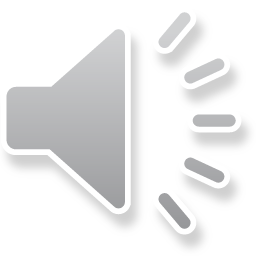 [Speaker Notes: 3rd Grade
EO/P: Girl
El: Girl]
Establishment of Advanced Relationships between Ideas
Children use causal (because, so), conditional (if-then, when, whenever), comparative (like, as though, if), and contrastive (or, but, on the other hand) discourse connectors to establish more sophisticated relationships between ideas and processes
Along the progression, children’s discourse connectors move from basic causal connectors (“I did this and that happened”) to more sophisticated connectors to establish causality (because, as a consequence)
Academic task
EL
EO/P







    	 Not (yet) evident     Emerging    Developing	    Controlled
Controlled Advanced Relationships (EL):

First you get a cube. And then you put them together. It could be by tens or however you want it. And then you count. And then you get the answer. And why you should do it. It's because if you do, it's going to help your brain get better. 
[Can you tell your friend why using the cubes this way helps him to find out how many there are?]  
Because it helps you count by numbers instead of just counting one by one. And it makes you count faster and learn better. 

Use of causal connectors (because and if)
Use of contrastive connector (instead of)
Developing Advanced Relationships (EL):

She should use the cubes because it's going to help her a lot. And she should use it this way because if you do it the other way, you might lose your place. [And can you tell her how to do it?] 
Yes, put one by one in one by one, and you'll get the answer. 

Use of two causal connectors (because and if)
Developing Advanced Relationships (EO/P):

The way you do it is first you take all the tens or other numbers that are easy for you to count by if there aren't ten. And you count how many tens there are. Then you would take the extras and count how many there are. And that's how many there are. And the reason that using the cubes this way helps is because it's faster than counting every cube one by one.

 Use two discourse connectors (because and if)
Emerging Advanced Relationships (EO/P):

A good strategy is just to start at fives and then do twos. That way you can count how many fives you have. And then count the twos. 
[And can you tell her this way helps?]
I think it will really help because it's very easy to count by twos and fives. 

Use of one discourse connector (because)
Controlled Advanced Relationships (EO/P):

You should take your cubes and either stack them or put them in piles of five. Because it's easier because you've been working with these colors for a really long time, so you should use them.

Use of two different causal connectors (because and so)
Emerging Advanced Relationships (EO/P):

A good strategy is just to start at fives and then do twos. That way you can count how many fives you have. And then count the twos. 
[And can you tell her this way helps?]
I think it will really help because it's very easy to count by twos and fives. 

Use of one discourse connector (because)
No Evidence of Advanced Relationships (EL):

By learning and counting more easily.  
[Can you tell him how to do it?]Yes, I can show him how he could put them and how he could count. And how he could get to the numbers higher. 

No use of discourse connectors
No Evidence of Advanced Relationships (EO/P):

Use the cubes by taking the number that first and adding more like ten plus ten, you add ten. You put ten cubes. Then you add ten more. 

No use of discourse connectors
[Speaker Notes: Looking at the advanced relationship between ideas in the explanations of an academic task, we can monitor the successive emergence, development and control of language used for academics.
EL 3rd graders
EO/P 3rd graders]
Establishment of Advanced Relationships between Ideas
No Evidence of Advanced Relationships (EL):

By learning and counting more easily.  
[Can you tell him how to do it?]Yes, I can show him how he could put them and how he could count. And how he could get to the numbers higher. 

Lack of discourse connectors to establish advanced relationships between ideas
No Evidence of Advanced Relationships (EO/P):

Use the cubes by taking the number that first and adding more like ten plus ten, you add ten. You put ten cubes. Then you add ten more. 

Lack of discourse connectors to establish advanced relationships between ideas
Academic task
EL
EO/P







       Not (yet) evident    Emerging        Developing       Controlled
[Speaker Notes: Prompt: “Pretend you’re talking to a friend who has never done this activity. When you’re ready, tell him how to do it and why using the cubes this way helps.”

3rd Grade
EO/P: Boy
El: Boy]
Establishment of Advanced Relationships between Ideas
Emerging Advanced Relationships (EL):

I'll tell him, "You can use the cubes by counting them in order and in counting them in line. That's an easy way for you can count them." 
[And can you tell him why that way helps you find out how many there are?] 
Because it's a long way, and it kind of is a short way. 

Use of one causal connector (because)
Emerging Advanced Relationships (EO/P):

A good strategy is just to start at fives and then do twos. That way you can count how many fives you have. And then count the twos. 
[And can you tell her this way helps?]
I think it will really help because it's very easy to count by twos and fives. 

Use of one causal connector (because)
Academic task
EL
EO/P







       Not (yet) evident      Emerging       Developing       Controlled
[Speaker Notes: 3rd Grade
EO/P: Girl
EL: Boy]
Establishment of Advanced Relationships between Ideas
Developing Advanced Relationships (EO/P):

The way you do it is first you take all the tens or other numbers that are easy for you to count by if there aren't ten. And you count how many tens there are. Then you would take the extras and count how many there are. And that's how many there are. And the reason that using the cubes this way helps is because it's faster than counting every cube one by one.

Use of one conditional connector (if)
Use of one causal connector (because)
Use of one comparative connector (faster than)
Developing Advanced Relationships (EL):

She should use the cubes because it's going to help her a lot. And she should use it this way because if you do it the other way, you might lose your place. [And can you tell her how to do it?] 
Yes, put one by one in one by one, and you'll get the answer. 

Use of one causal connector (because)
Use of one conditional connector (if)
Academic task
EL
EO/P







       Not (yet) evident      Emerging        Developing      Controlled
[Speaker Notes: 3rd Grade
EO/P: Boy
EL: Girl]
Establishment of Advanced Relationships between Ideas
Controlled Advanced Relationships (EL):

First you get a cube. And then you put them together. It could be by tens or however you want it. And then you count. And then you get the answer. And why you should do it. It's because if you do, it's going to help your brain get better. 
[Can you tell your friend why using the cubes this way helps him to find out how many there are?]  
Because it helps you count by numbers instead of just counting one by one. And it makes you count faster and learn better. 

Use of two contrastive connectors (or, instead of)
Use of one causal connector (because)
Use of one conditional connector (if)
Controlled Advanced Relationships (EO/P):

You should take your cubes and either stack them or put them in piles of five. Because it's easier because you've been working with these colors for a really long time, so you should use them.

Use of two causal connectors (because, so)
Use of one contrastive connector (or)
Academic task
EL
EO/P







       Not (yet) evident      Emerging        Developing      Controlled
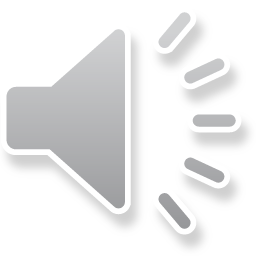 [Speaker Notes: 3rd Grade
EO/P: Boy
EL: Girl]
Establishment of Advanced Relationships between Ideas
Children use causal (because, so), conditional (if-then, when, whenever), comparative (like, as though, if), and contrastive (or, but, on the other hand) discourse connectors to establish more sophisticated relationships between ideas and processes
Along the progression, children’s discourse connectors move from basic causal connectors (“I did this and that happened”) to more sophisticated connectors to establish causality (because, as a consequence)
Personal routine 
EL
EO/P







       Not (yet) evident    Emerging       Developing	     Controlled
Controlled Advanced Relationships (EL):
First you grab a toothbrush, and you get the toothpaste and you put it on the toothbrush. Then you put it in your mouth, and then brush all your teeth. Then when you're done, you have to wet the toothbrush and then tap it on something so all the toothpaste come out. Then you get a toothpick and then take all the things you have in your mouth. And then you get the mouthwash thing. And then you put it your mouth. And then you have to wait for four seconds or three seconds and then spit it out. 
[And can you tell her why she should do it?]
She should do it because it's very important. 

Use of causal connectors (so and because)
Use of conditional connector (when)
Controlled Advanced Relationships (EO/P):

How to brush his teeth? Tell him to just take a toothbrush. If there's any water, rinse it a little bit so it doesn't stay dry. And then squeeze the toothpaste on it, put it in his mouth, and then just guide it around your mouth on your teeth, here, up on the top, on the bottom, and then in little circles sometimes. And then why you should do it is because if you don't take care of it well you could get a bad cavity. 

Use of three different discourse connectors (if, so, and because)
Developing Advanced Relationships (EL):

Could you please wash your teeth so they could be healthy? And if you want to go to the dentist, you could go. And they could tell you if you have cavities or else they will do something in your teeth. And you could wash it. If you don't know how to wash your teeth, just tell me so I could help you. 

Use of two discourse connectors (so and if)
Developing Advanced Relationships (EO/P):

Well, you get a toothbrush. If you don't have one, then go to the store and get one. Get toothpaste. Put the toothpaste on the toothbrush and brush all of your teeth good. And get all the food out of them. 
[And why he should do it?] 
To be clean. So he doesn't get cavities. 

Use of two discourse connectors (if…then and so)
Emerging Advanced Relationships (EL):

I would tell my friend that you should brush your teeth because you don't want people to think that you're nasty and disgusting by smelling bad. And how to brush your teeth brushing your teeth by just getting the toothpaste and the toothbrush and making sure that all the dirtiness is off your mouth. 

Use of one discourse connector (because)
Emerging Advanced Relationships (EO/P):

First you should buy a toothbrush and then you just gonna get it wet. Then you gonna put the toothpaste and brush your teeth. And then just you can do either flossing or mouthwash. And you should do it because it's gonna help you keep your teeth from rotting. 

Use of one discourse connector (because)
[Speaker Notes: The establishment of advanced relationships between ideas in an explanation about a personal routine
5th Grade

No EL or EO/P 5th grade explanations were coded at the Not Evident level.]
Establishment of Advanced Relationships between Ideas
N/A
Personal routine 









       Not (yet) evident    Emerging        Developing       Controlled
[Speaker Notes: Prompt: “Pretend you’re talking to a friend who doesn’t know how to clean his teeth. When you’re ready, tell him how to do it and why he should do it.”
5th Grade

No EL or EO/P 5th grade explanations were coded at the Not Evident level.]
Establishment of Advanced Relationships between Ideas
Emerging Advanced Relationships (EL):

I would tell my friend that you should brush your teeth because you don't want people to think that you're nasty and disgusting by smelling bad. And how to brush your teeth brushing your teeth by just getting the toothpaste and the toothbrush and making sure that all the dirtiness is off your mouth. 

Use of one causal connector (because)
Emerging Advanced Relationships (EO/P):

First you should buy a toothbrush and then you just gonna get it wet. Then you gonna put the toothpaste and brush your teeth. And then just you can do either flossing or mouthwash. And you should do it because it's gonna help you keep your teeth from rotting. 

Use of one causal connector (because)
Personal routine 
EL
EO/P







       Not (yet) evident      Emerging        Developing       Controlled
[Speaker Notes: 5th Grade
EO/P: Girl
EL: Girl]
Establishment of Advanced Relationships between Ideas
Developing Advanced Relationships (EO/P):

Well, you get a toothbrush. If you don't have one, then go to the store and get one. Get toothpaste. Put the toothpaste on the toothbrush and brush all of your teeth good. And get all the food out of them. 
[And why he should do it?] 
To be clean. So he doesn't get cavities. 

Use of one conditional connector (if…then)
Use of one causal connector (so)
Developing Advanced Relationships (EL):

Could you please wash your teeth so they could be healthy? And if you want to go to the dentist, you could go. And they could tell you if you have cavities or else they will do something in your teeth. And you could wash it. If you don't know how to wash your teeth, just tell me so I could help you. 

Use of one causal connector (so)
Use of one contrastive connector (or else)
Use of one conditional connector (if)
Personal routine 
EL
EO/P







       Not (yet) evident      Emerging        Developing      Controlled
[Speaker Notes: 5th Grade
EO/P: Boy
EL: Boy]
Establishment of Advanced Relationships between Ideas
Controlled Advanced Relationships (EO/P):

How to brush his teeth? Tell him to just take a toothbrush. If there's any water, rinse it a little bit so it doesn't stay dry. And then squeeze the toothpaste on it, put it in his mouth, and then just guide it around your mouth on your teeth, here, up on the top, on the bottom, and then in little circles sometimes. And then why you should do it is because if you don't take care of it well you could get a bad cavity. 

Use of two causal connectors (so, because)
Use of one conditional connector (if)
Controlled Advanced Relationships (EL):

She needs to do it, as I said, so she won't have braces, so she can normally eat what she has to eat. Because it's healthy. Because it's the same as cleaning your body except it's in your body. And then she should clean it like going to the back and go in circles and going to the front and going up and down, and then going back again, and to the back, and then going in circles. And rinse her mouth. And she could use a water. What do you call them? Mouthwash, cause she wants to have it cleaner.

Use of two causal connectors (so, because)
Use of one contrastive connector (except)
Personal routine 
EL
EO/P







        Not (yet) evident      Emerging        Developing      Controlled
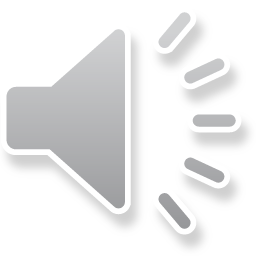 [Speaker Notes: 5th Grade
EO/P: Boy
EL: Girl]
Establishment of Advanced Relationships between Ideas
Children use causal (because, so), conditional (if-then, when, whenever), comparative (like, as though, if), and contrastive (or, but, on the other hand) discourse connectors to establish more sophisticated relationships between ideas and processes
Along the progression, children’s discourse connectors move from basic causal connectors (“I did this and that happened”) to more sophisticated connectors to establish causality (because, as a consequence)
Academic task
EL
EO/P







    	   Not (yet) evident      Emerging        Developing       Controlled
Controlled Advanced Relationships (EL):

You should use it like this because it's an easier way. Or you can separate them. And skip count by tens because if you put it in random numbers, you have to count them to see what number you'll get. And you should pair it in tens for you can get your answer. 
[Can you tell her why this way helps?] 
It helps you because if you put them in random numbers, you would not know what number you'll get. And the pairs of tens that you could use will help you more than put them in random numbers.

Use of discourse connectors (because, or, if, for) to establish three types of advanced relationships: causal, contrastive, and conditional
Use of two different words for the same type of relationship (causal)
Developing Advanced Relationships (EL):

It will be a good way if you put the cubes by tens so that you could go more faster, and not get confused by counting one by one, and not take that long.
 
Use of discourse connectors (if, so that) to establish two types of advanced relationships: conditional and causal
Controlled Advanced Relationships (EO/P):

It will help you because it's more organized and it helps me so I think it would help you at the same time. And this is how. You just stack them up by color code or you can just stack them up by the group which you want. You can do it by five, by ten, by twenty, by how many you want. As long as they're equal groups. All equal.

Use of discourse connectors (because, so, or) to establish two types of advanced relationships: causal and contrastive
Use of two different words for the same type of relationship (causal)
Developing Advanced Relationships (EO/P):

You should do it counting two by two because if you do any more, it'll be hard. You could sometimes miss one. And if you do it by ones, then it'll take too long.
 
Use of discourse connectors (because, if) to establish two types of advanced relationships: causal and conditional
Emerging Advanced Relationships (EL):

I will tell her that using the cubes by 10 it will help you for you could maybe already know your numbers of 10 or 11, or 12, or 13, 14, 15, 16, 17, 18, 19, 20. You could use whatever ways for you could know how many cubes are there. 
[And can you tell her how to do it?] 
Just by grabbing ten cubes and then putting them together and in a line. And then put them by fives and then could just multiply by two by getting ten, one, then doing the ten.

Repetitive use of one discourse connector (for) to establish a causal relationship
Emerging Advanced Relationships (EO/P):

You can use the cubes by stacking them like this. And you can also use the cubes just by counting one by one by one by one by one using each cube. It sort of helped me by... I just thought it was easy, not just to do it in your head, but do it in front of you.

Use of one discourse connector (but) to establish a contrastive relationship
No Evidence of Advanced Relationships (EO/P):

First you would separate the colors. Count how many there were in each color. Then you'd find out there's ten. You multiply the different colors by let's say ten by ten and you get a hundred. And this helps you by seeing it easier in the different colors and different numbers.

·Lack of discourse connectors to establish advanced relationships between ideas
[Speaker Notes: The establishment of advanced relationships between ideas in an explanation about an academic task

5th Grade

No EL 5th grade explanations were coded at the Not Evident level.]
Establishment of Advanced Relationships between Ideas
No Evidence of Advanced Relationships (EO/P):

First you would separate the colors. Count how many there were in each color. Then you'd find out there's ten. You multiply the different colors by let's say ten by ten and you get a hundred. And this helps you by seeing it easier in the different colors and different numbers.

Lack of discourse connectors to establish advanced relationships between ideas
Academic task

EO/P







       Not (yet) evident    Emerging        Developing       Controlled
[Speaker Notes: Prompt: “Pretend you’re talking to a friend who has never done this activity. When you’re ready, tell him how to do it and why using the cubes this way helps.”

5th Grade
EO/P: Girl
EL: No EL 5th grade explanations were coded at the Not Evident level.]
Establishment of Advanced Relationships between Ideas
Emerging Advanced Relationships (EL):

I will tell her that using the cubes by 10 it will help you for you could maybe already know your numbers of 10, 11, 12, 13, 14, 15, 16, 17, 18, 19, 20. You could use whatever ways for you could know how many cubes are there. 
[And can you tell her how to do it?] 
Just by grabbing ten cubes and then putting them together and in a line. And then put them by fives and then could just multiply by two by getting ten, one. Then doing the ten.

 Use of one causal connector (for in a non-conventional use)
Emerging Advanced Relationships (EO/P):

You can use the cubes by stacking them like this. And you can also use the cubes just by counting one by one by one by one by one using each cube. It sort of helped me by... I just thought it was easy. Not just to do it in your head, but do it in front of you.

 Use of one contrastive connector (but)
Academic task
EL
EO/P







       Not (yet) evident      Emerging       Developing       Controlled
[Speaker Notes: 5th Grade
EO/P: Boy
EL: Girl]
Establishment of Advanced Relationships between Ideas
Developing Advanced Relationships (EL):

It will be a good way if you put the cubes by tens so that you could go more faster, and not get confused by counting one by one, and not take that long.
 
 Use of one conditional connector (if)
 Use of one causal connector (so)
Developing Advanced Relationships (EO/P):

You should do it counting two by two because if you do any more, it'll be hard. You could sometimes miss one. And if you do it by ones, then it'll take too long.
 
 Use of one causal connector (because)
 Use of one conditional connector (if)
Academic task
EL
EO/P







       Not (yet) evident      Emerging        Developing      Controlled
[Speaker Notes: 5th Grade
EO/P: Boy
EL: Girl]
Establishment of Advanced Relationships between Ideas
Controlled Advanced Relationships (EL):

I would tell her that this would be a better way because you get mixed up or you could lose track. Because some of them are the same color, so you can lose count. But when you put them in groups, it's easier. You count how many there are in groups and then you just add them up and see how much you get.

 Use of two causal connectors (because, so)
 Use of two contrastive connectors (or, but)
Controlled Advanced Relationships (EO/P):

It will help you because it's more organized and it helps me so I think it would help you at the same time. And this is how. You just stack them up by color code or you can just stack them up by the group which you want. You can do it by five, by ten, by twenty, by how many you want. As long as they're equal groups. All equal.

 Use of two causal connectors (because, so)
 Use of one contrastive connector (or)
Academic task
EL
EO/P







       Not (yet) evident      Emerging        Developing      Controlled
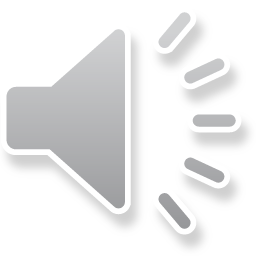 [Speaker Notes: 5th Grade
EO/P: Girl
EL: Girl]